Урок географии 7 класс по теме: «Особенности природы Австралии»
МБОУ «Косинская ООШ» 
Учитель географии Мочалова Н.Н.
Австралия
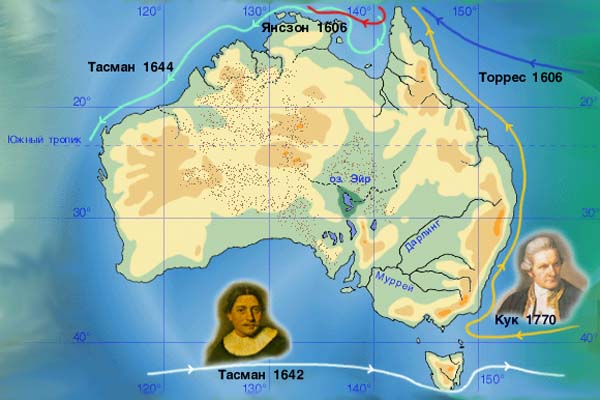 Австралия – наименьший из материков.
Приблизительно 50 млн. лет назад он отделился от 
континента Гондвана и с тех пор существует в изоляции.
«А я клянусь вам, что этот край – самый любопытный на всем земном шаре! Его возникновение, природа, растения, животные, климат, его грядущее исчезновение – все это удивляло, удивляет и еще удивит ученых всего мира. Самая причудливая, самая нелогичная страна из всех когда-либо существовавших!»
 Ж. Верн
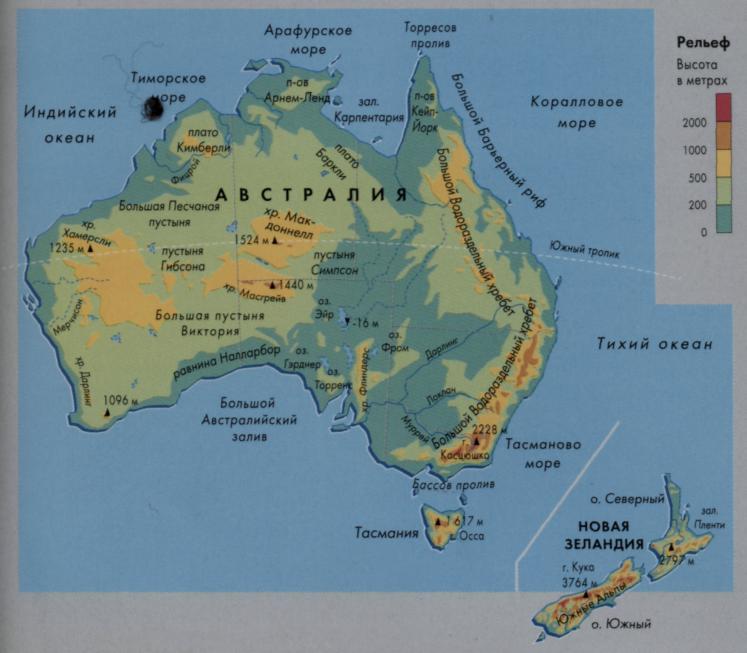 Крайние точки
Северная точка – м.Йорк
Южная точка – м.Юго-Восточный
Западная точка – м.Стип-Пойнт
Восточная точка – м.Байрон
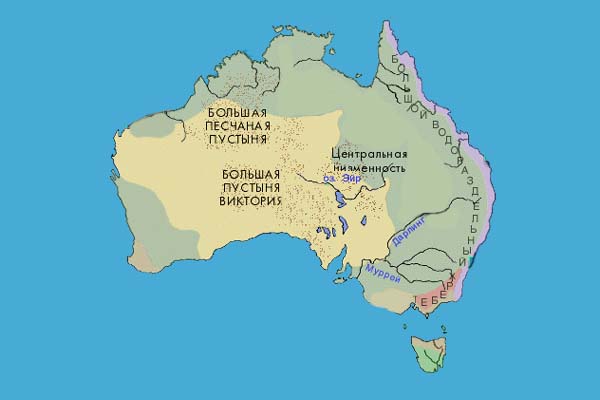 Австралия – самый старый по геологическому возрасту континент, поэтому самый низкий, плоский и засушливый из всех обитаемых материков. Возраст ландшафтов от нескольких миллионов до сотен и даже тысяч миллионов лет.
Австралия – это огромное плато, вогнутое в центральной части и обрамленное приподнятыми краями.
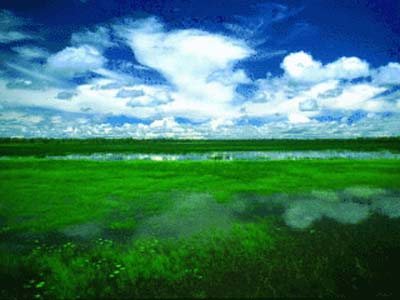 Центральная низменность в Австралии
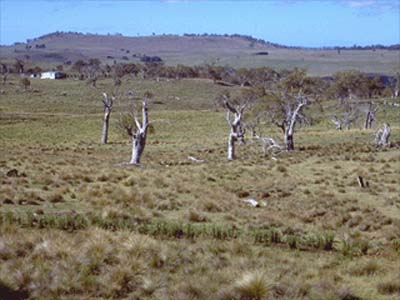 Западно-Австралийское плоскогорье
Особенности рельефа
 материка
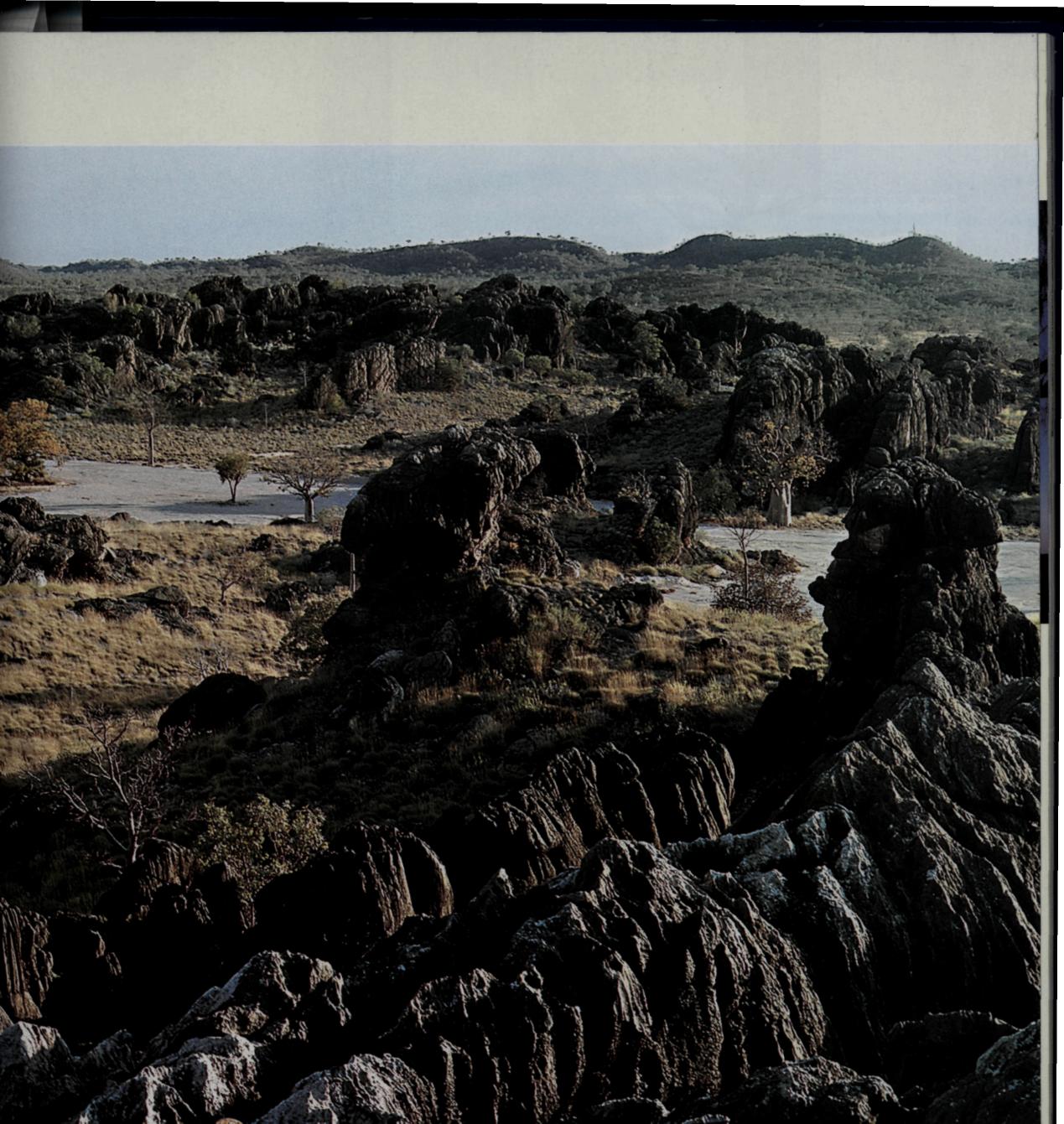 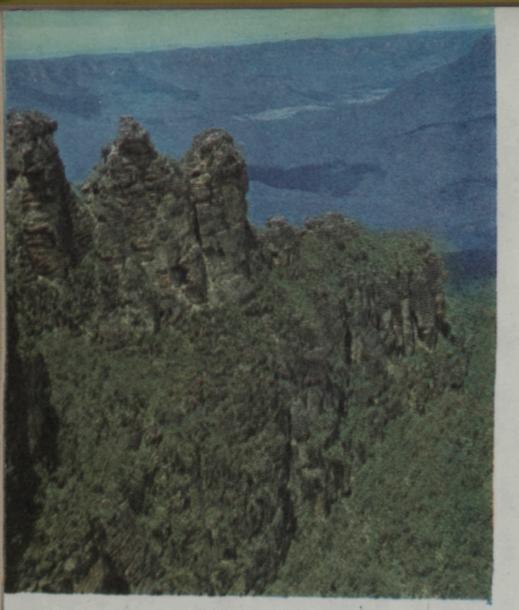 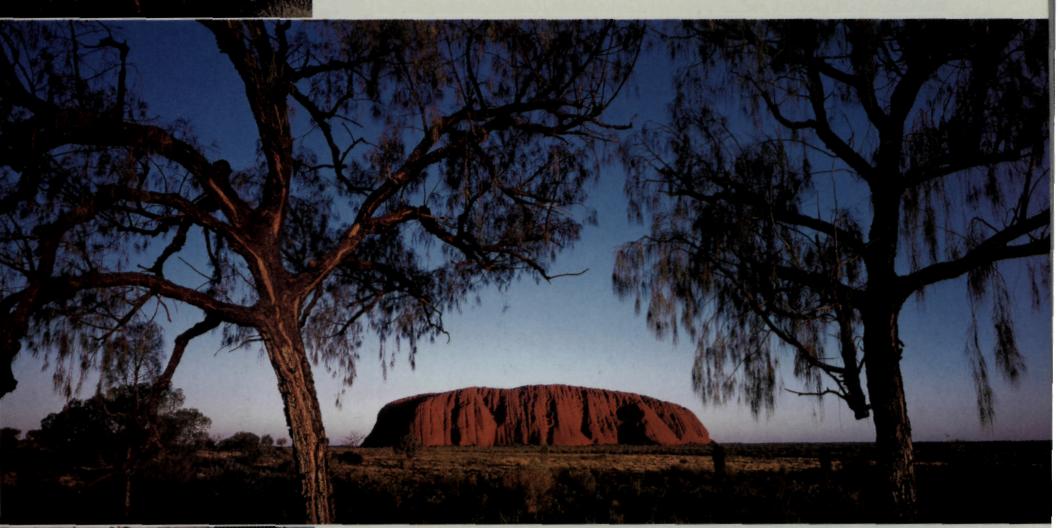 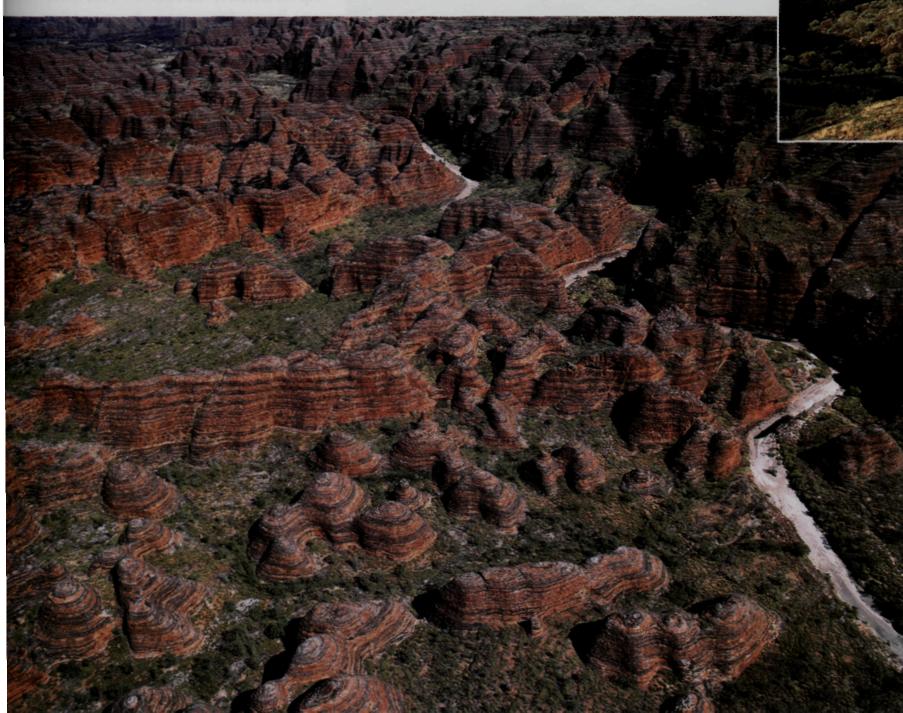 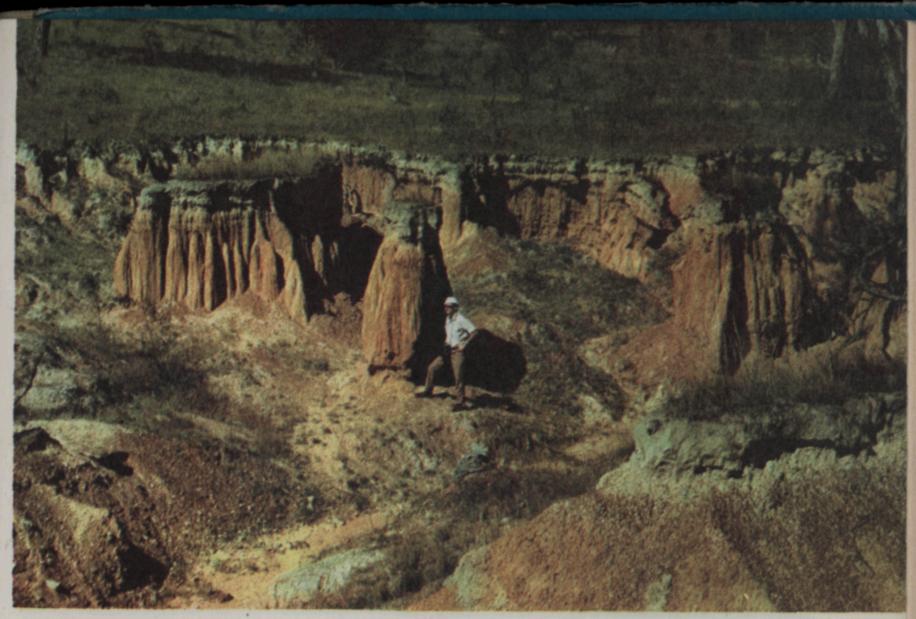 Австралия – самый сухой материк
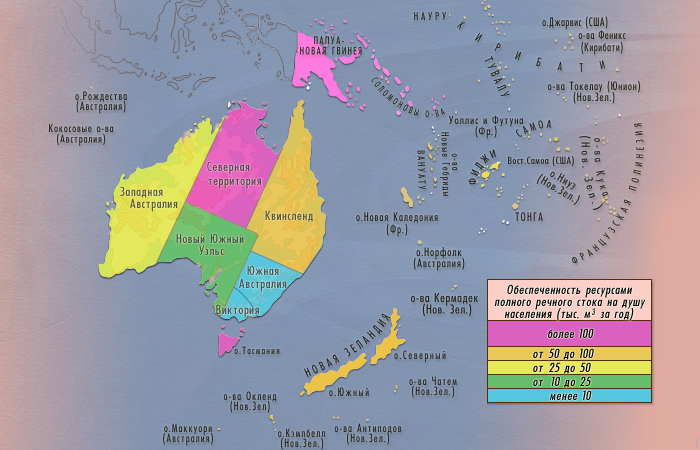 Вся Австралия лежит в Южном полушарии и имеет сезоны противоположные сезонам в Северном полушарии. Самый холодный месяц – июль, самый теплый – январь. На большей части континента климат засушливый или полузасушливый – на 80% территории выпадает меньше 600 мм осадков в год, на 50% менее 300 мм в год. Часты засухи, которые сопровождаются обширными пожарами. Также часто случаются тропические циклоны, штормы и ураганы.
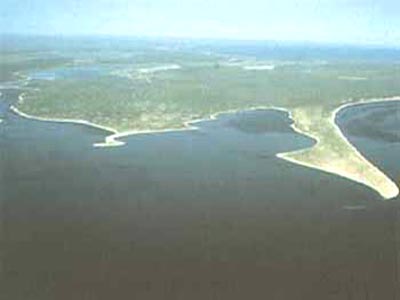 В Австралии много пересыхающих рек (крики) и озер. Самая длинная река Муррей с притоком Дарлинг. Самое большое озеро – Эйр.
Животный 
и 
Растительный 
Мир 
Австралии
В пустынях и засушливых районах Австралии – густые, почти непроходимые заросли кустарника («скрэб»). 
     В зоне большего увлажнения распространены вечнозеленые тропические леса из мощных высоких деревьев – эвкалиптов (свыше 500 видов, в том числе гигантских – высотой до 90-100 м), свыше 600 видов акаций, фикусов, пальм и другие.
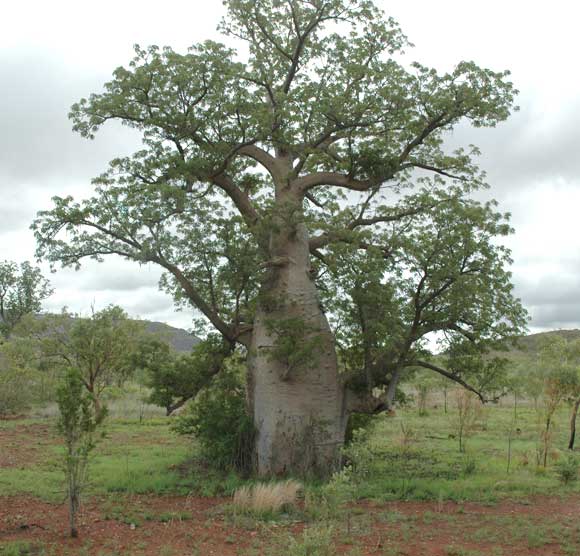 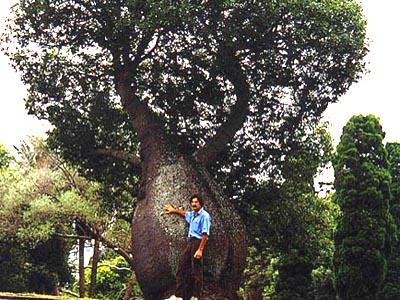 Бутылочное  дерево
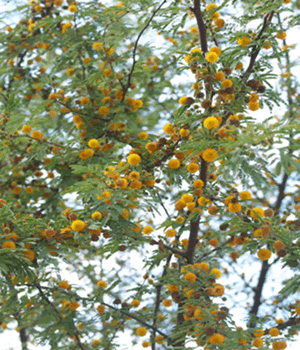 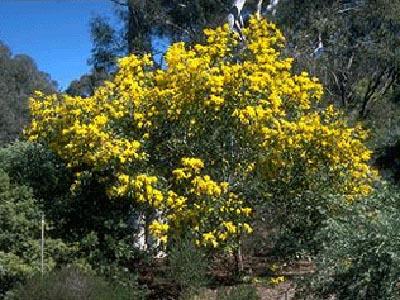 Цветущая акация
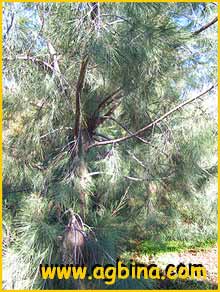 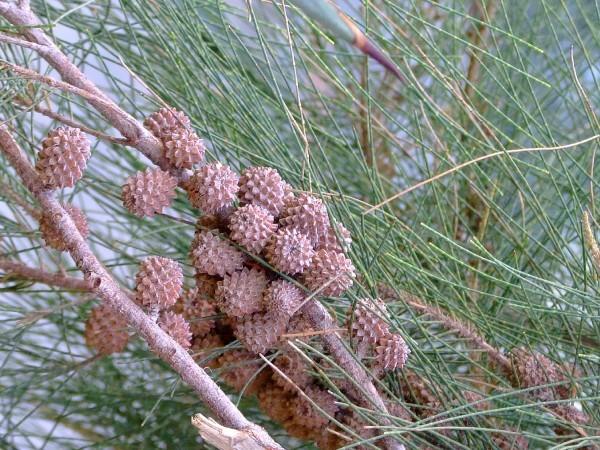 Каузарин
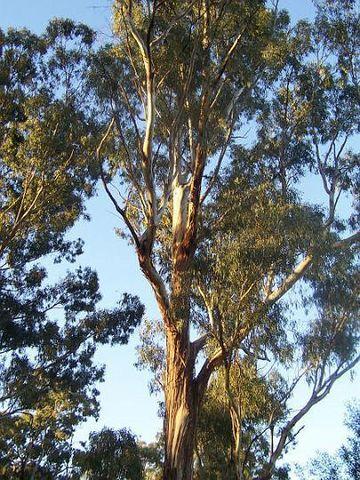 Эвкалипт
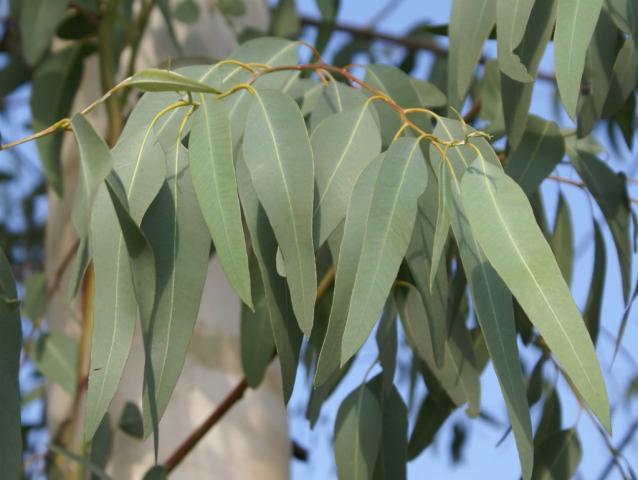 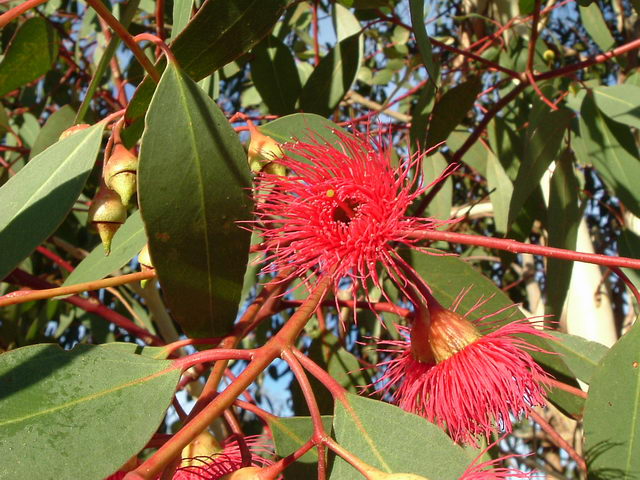 Цветущий эвкалипт
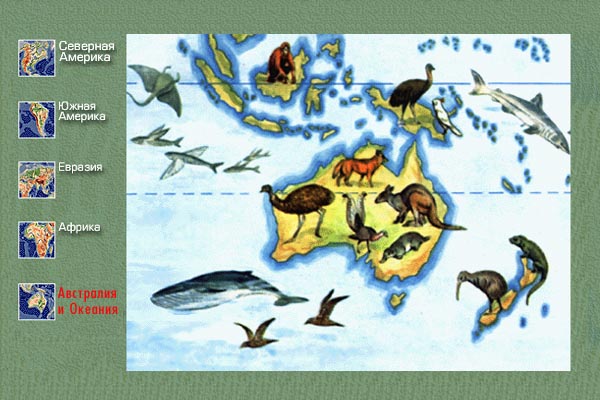 Животный мир страны также специфичен. Наиболее знамениты яйцекладущие – утконос и ехидна. Большинство млекопитающих принадлежат к сумчатым (примерно 120 видов).
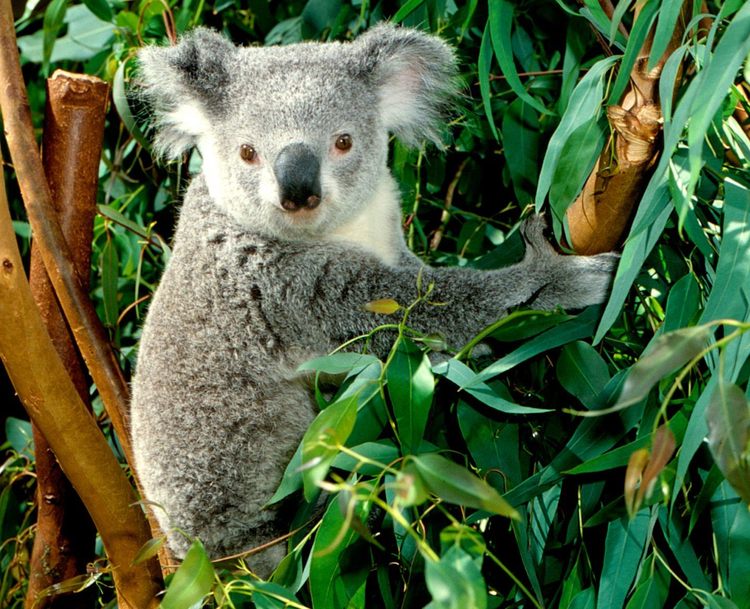 Коала
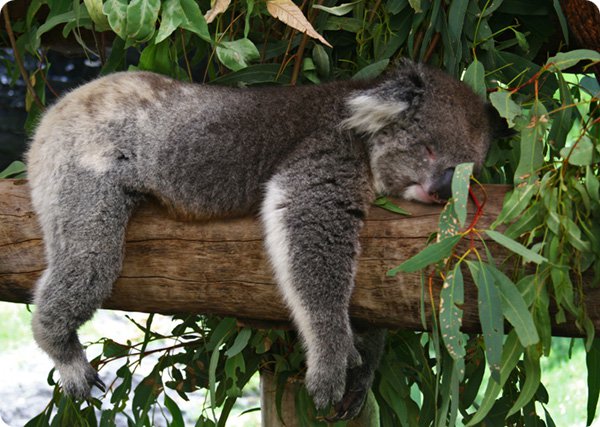 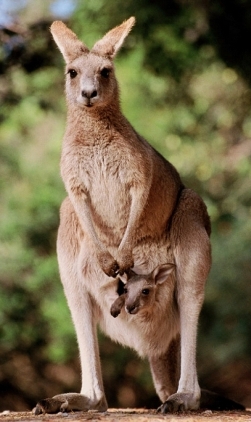 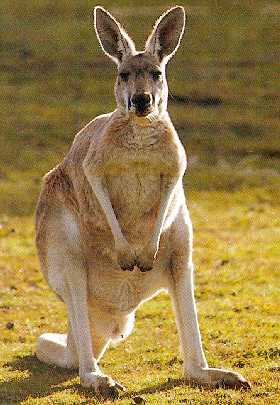 Кенгуру
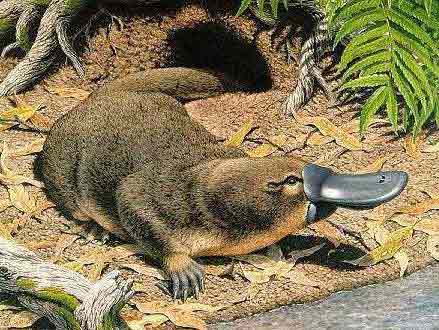 Утконос
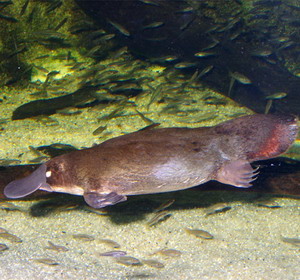 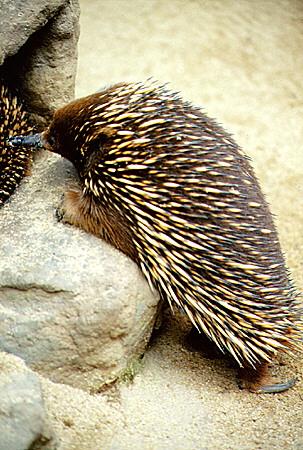 Ехидна
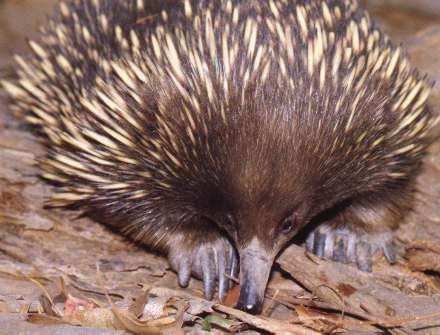 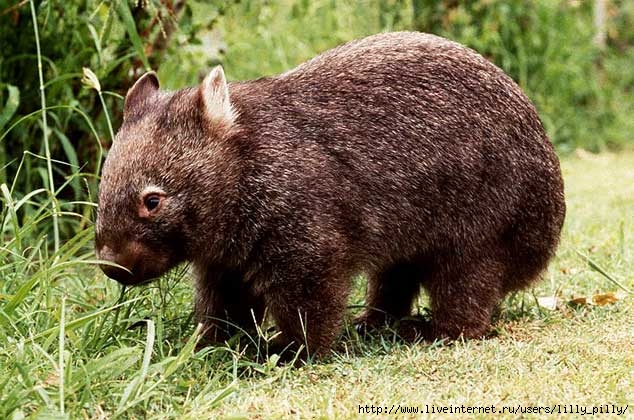 Вомбат
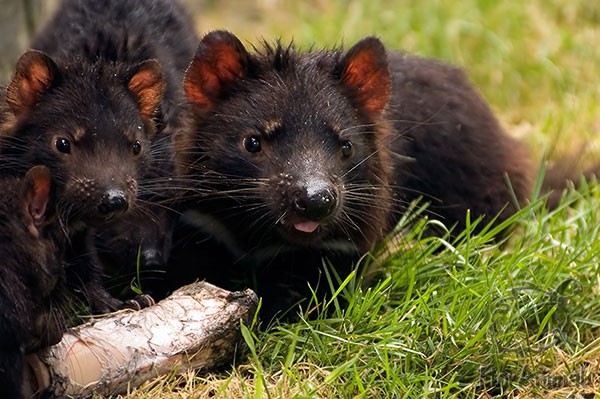 Сумчатый дьявол
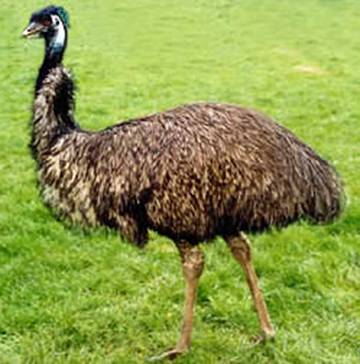 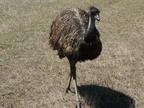 Страус  Эму
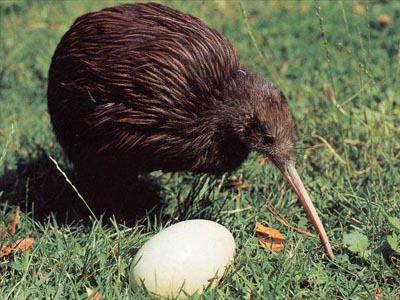 Птица Киви
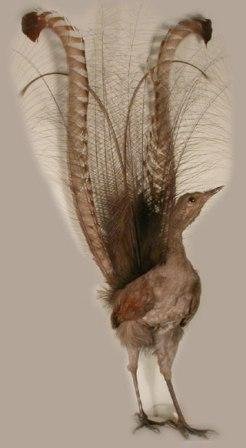 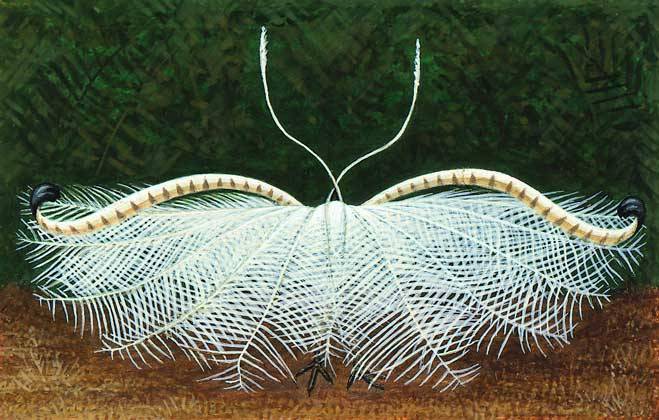 Лирохвост